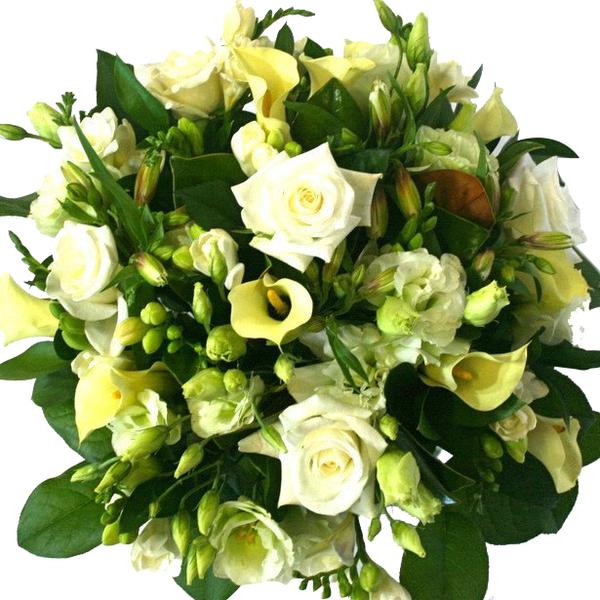 আজকের পাঠে সবাইকে শুভেচ্ছা
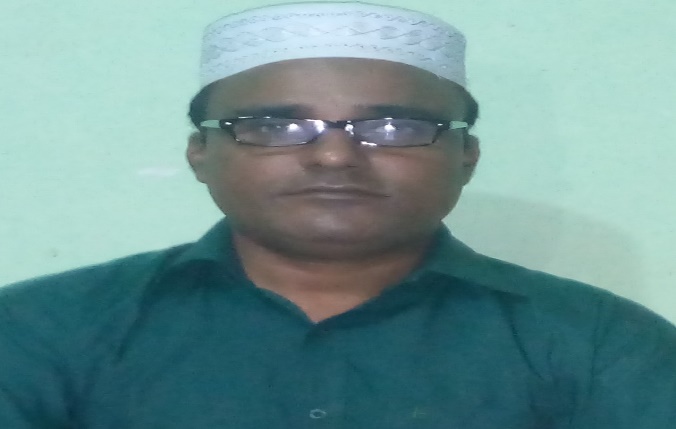 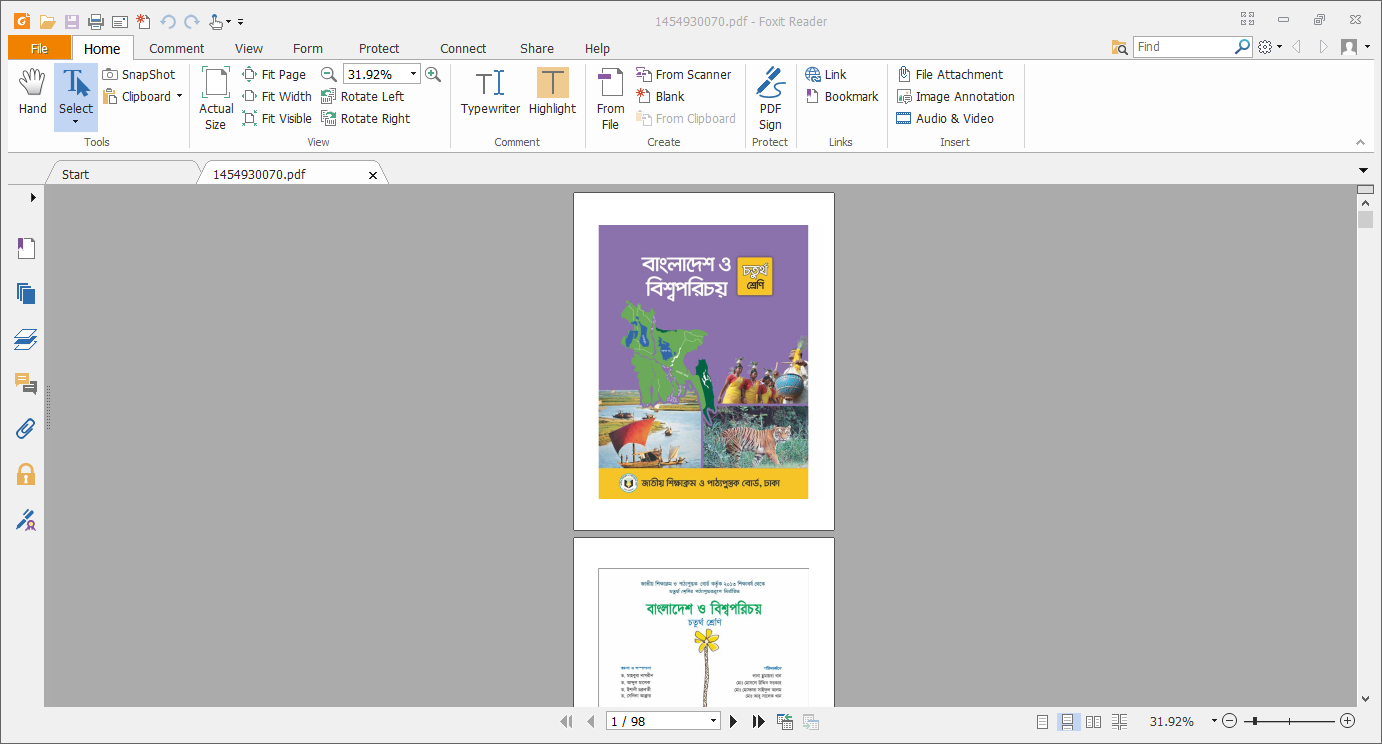 পরিচিতি
শিক্ষক
মোহাম্মদ বুরহান উদ্দিন
সহকারী শিক্ষক
হেমু সরকারি প্রাথমিক বিদ্যালিয়
জৈন্তাপুর ,সিলেট
মোবাইলঃ০১৭২৭৬৯৯৫৮৫
পাঠ
শ্রেণিঃ চতুর্থ
বিষয়ঃবাংলাদেশ ও বিশ্বপরিচয়
পাঠঃবাংলাদেশের ক্ষুদ্র-নৃ-গোষ্ঠী
পাঠ্যাংশঃচাকমা
সময়ঃ৪০মিনিট 
তারিখঃ
এসো আমরা কিছু ছবি দেখি
এসো আমরা আরো কিছু ছবি দেখি
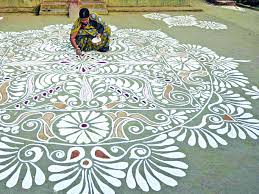 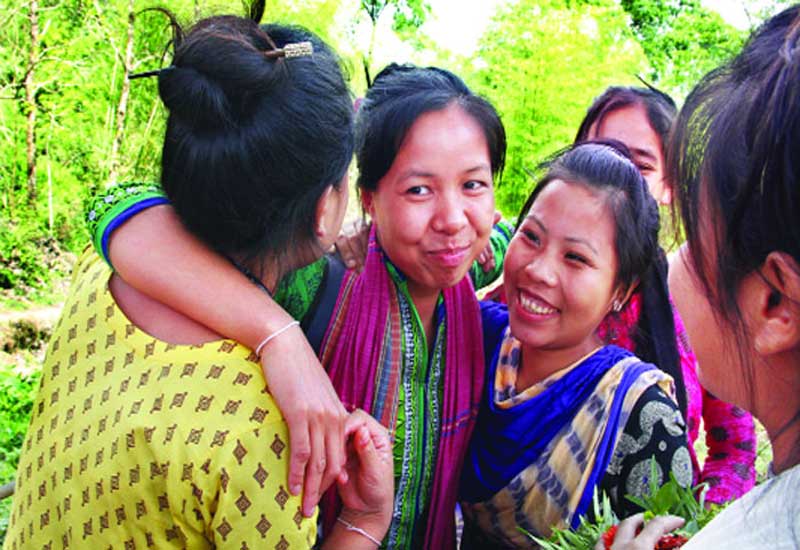 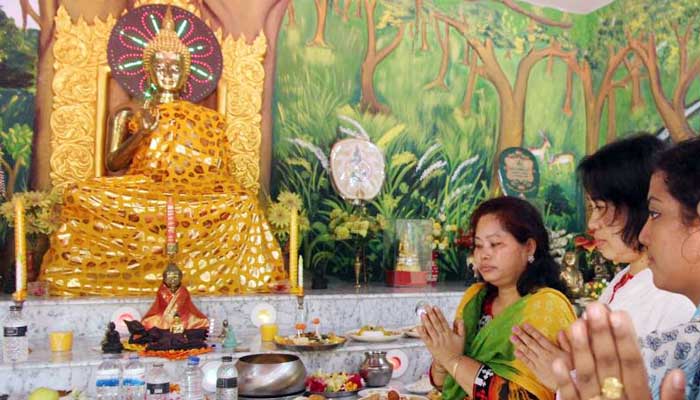 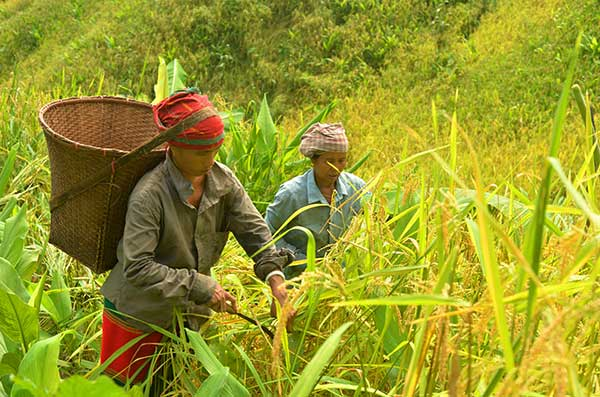 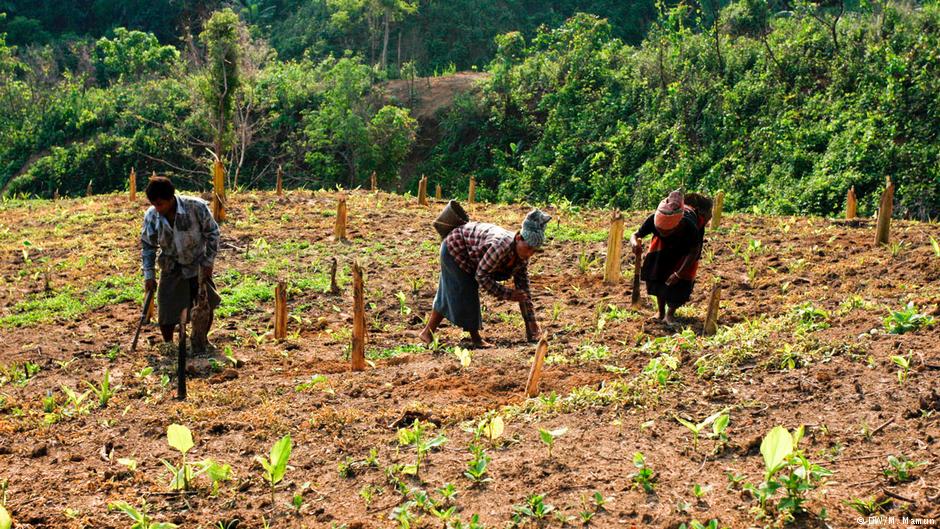 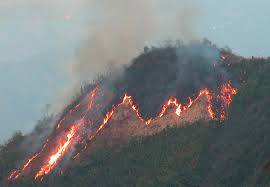 আজকের পাঠ
বাংলাদেশের ক্ষুদ্র নৃ গোষ্ঠী
চাকমা
শিখনফল
২.৩.১ বাংলাদেশের বিভিন্ন ক্ষুদ্র নৃ-জনগোষ্ঠীর নাম বলতে পারবে।
২.৩.২চাকমাদের জীবন সংস্কৃতি,  
(পোশাক,খাদ্য,ও উৎসব ইত্যাদি) বর্ণনা করতে পারবে।
ছবির মাধ্যেমে আলোচনা
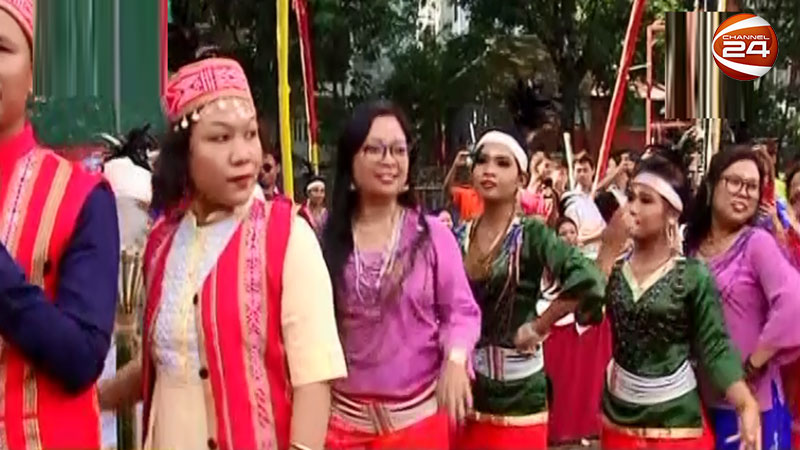 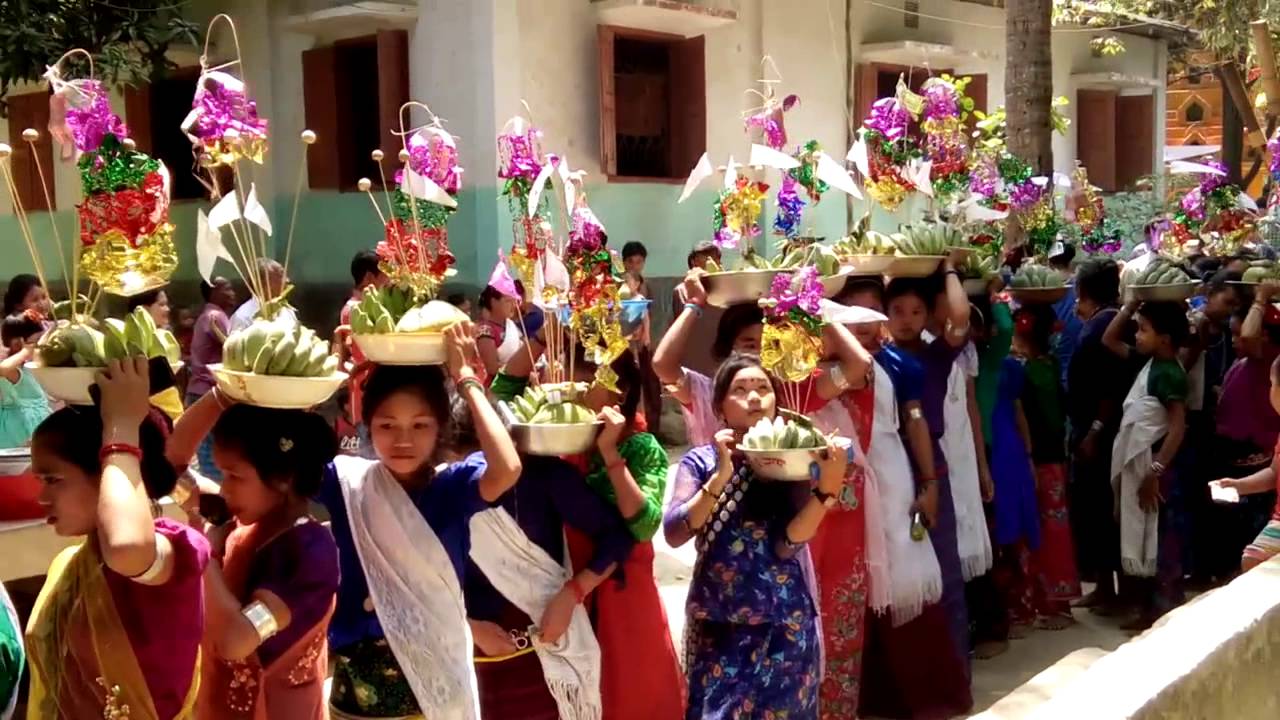 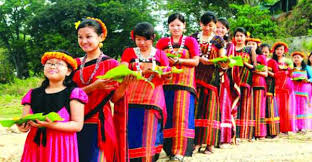 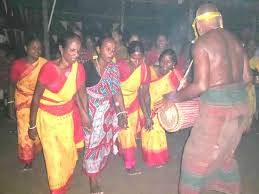 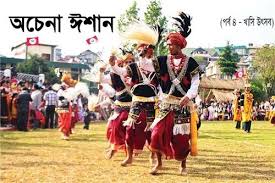 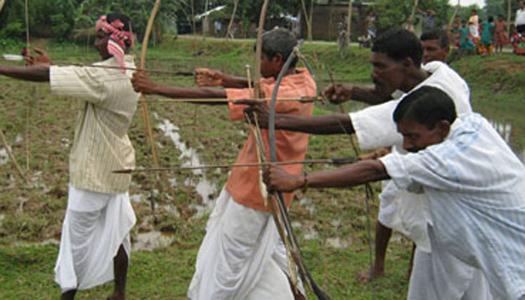 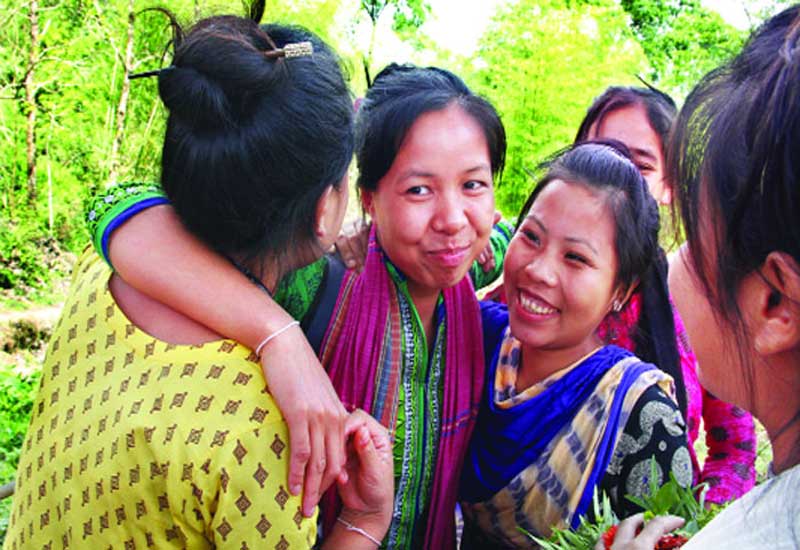 বাংলাদেশে ৪৫ টির ও অধিক  ক্ষুদ্র নৃ গোষ্ঠী আছে।ভিবিন্ন জন গোষ্ঠীর সমহারের কারণে ।আমাদের সমাজে এতো বৈচিত্র্যময়।
ছবির মাধ্যেমে আলোচনা
এ পাঠে আমরা জানব চাকমা জন গোষ্ঠী সম্পর্কে।
বাংলাদেশে ক্ষুদ্র  নৃ গোষ্ঠীর মধ্যে চাকমা হচ্ছে সংখ্যাগরিষ্ঠ।
চাকমাদের বাসস্থান
ছবির মাধ্যেমে আলোচনা
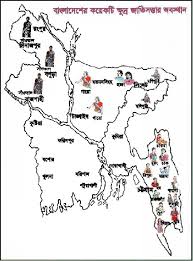 রাঙামাটি
খাগড়াছড়ি
তারা বেশির ভাগ বাসকরেন রাঙ্গামাটি ও খাগড়াছড়ি আঞ্চলে।
চাকমাদের ধর্ম
ছবির মাধ্যেমে আলোচনা
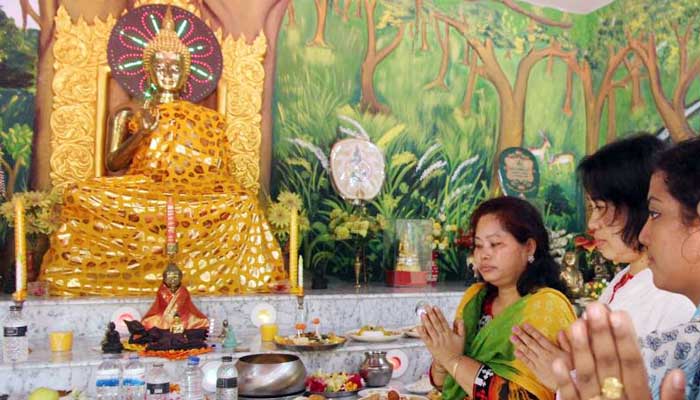 চাকামা জন গোষ্ঠীর আধিকাংশ হচ্ছে বৌদ্ধা ধর্মাবলম্বী
একক কাজ
বাং লাদেশে কত টি ক্ষুদ্র নৃ গোষ্ঠী বসবাস করে?
চাকমারা কোন ধর্মাবলম্বী?
ছবির মাধ্যেমে আলোচনা
জীবন ধারা
চাকমাদের নিজস্ব ভাষা ও বর্ণমালা আছে।তাদের নিজেদের ভাষায় রচিত গান ও আছে।ঐতিহ্যবাহী নাচ ও আছে
ছবির মাধ্যেমে আলোচনা
জীবন ধারা
চাকমাদের নিজেদের রাজা আছেন
এবং প্রতিটি গ্রামে একজন
করে গ্রামপ্রধান থাকেন,যাকে চাকমারা কারবারি বলে।
জীবন ধারা
ছবির মাধ্যেমে আলোচনা
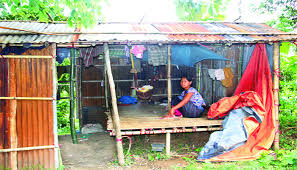 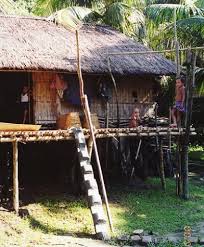 চাকমারা কাঠ ও বাঁশ দিয়ে মাচার মতো ঘর তৈরি করেন।
ছবির মাধ্যেমে আলোচনা
জীবন ধারা
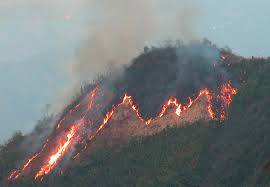 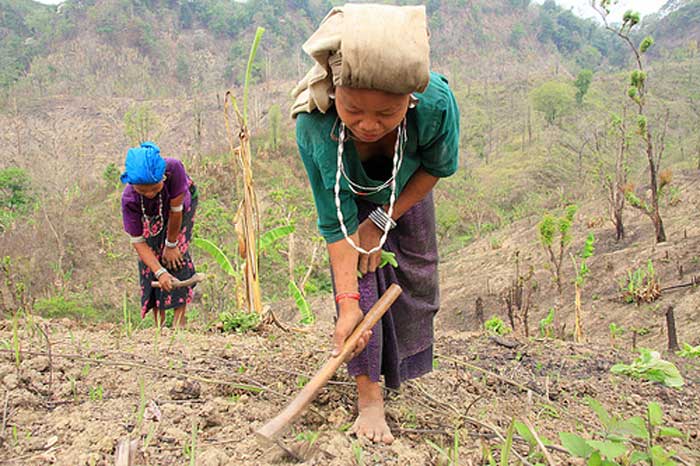 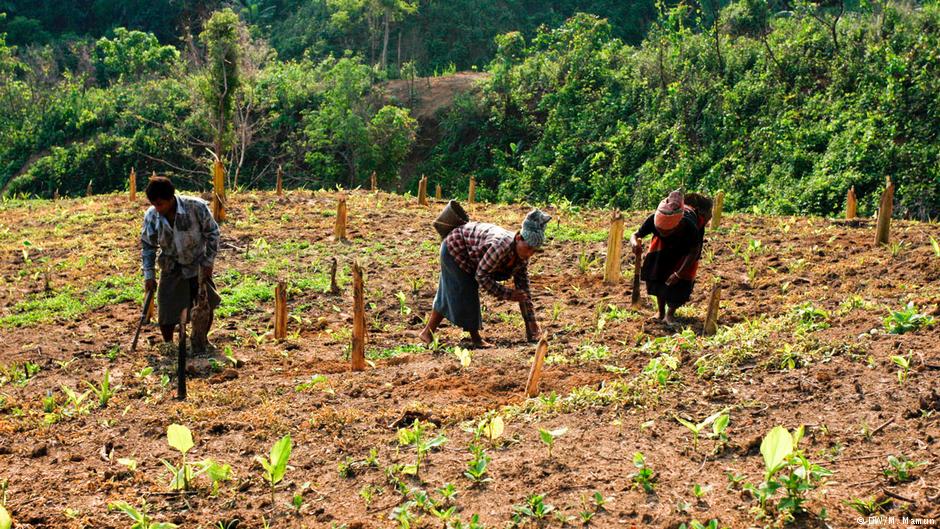 চাকমারা “জুম”পদ্ধতিতে কৃষিকাজ করে থাকেন।
এই পদ্ধতিতে পুরাতন ফসল পুড়িয়ে গর্ত খুড়ে নতুন করে বীজ বপন করা হয়।
তাদের প্রধান খাবার ভাত
ছবির মাধ্যেমে আলোচনা
পোশাক
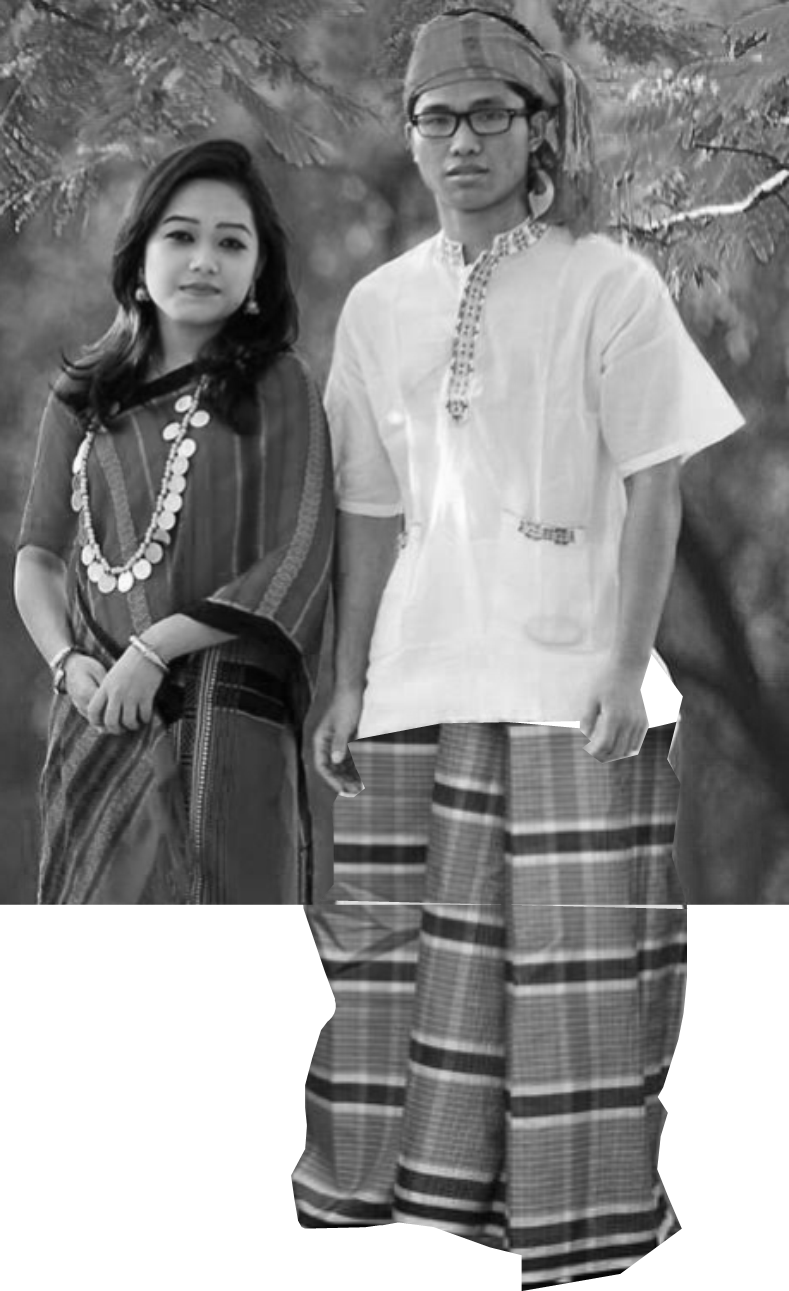 চাকমারা নিজেরা তাঁতে  নানা নকশায় সুন্দর সুন্দর কাপড় বুনন করেন।
চাকমা মেয়েরা কোমর থেকে নিচ পর্যন্ত এক ধরনের কাপড় পরেন যাকে ‘পিনোন’ বলা হয়
শরীরের উপরের অংশে যে ওড়না পরেন তাকে ‘হাদি’ বলা হয়।
চাকমা পুরুষেরা সাধারনত ফতুয়া ও লুঙ্গি পরে থাকেন।
উৎসব
ছবির মাধ্যেমে আলোচনা
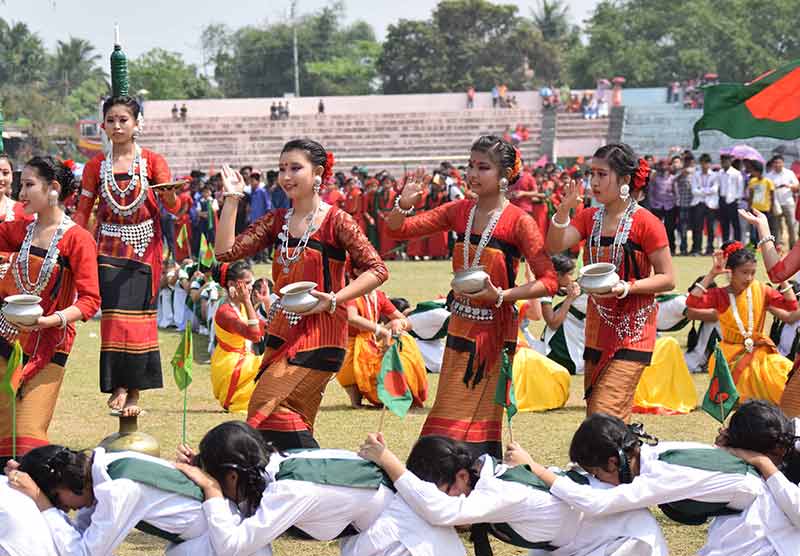 চাকমা জনগোষ্ঠী বৌদ্ধ
দের মূল ধর্মীয় উৎসব
গুলো পালন করেন।
বৌদ্ধপূর্ণিমা ও বাংলা নববর্ষের সময়ে তিন দিন ধরে পালিত হয় বিজু উৎসব।
উৎসব
ছবির মাধ্যেমে আলোচনা
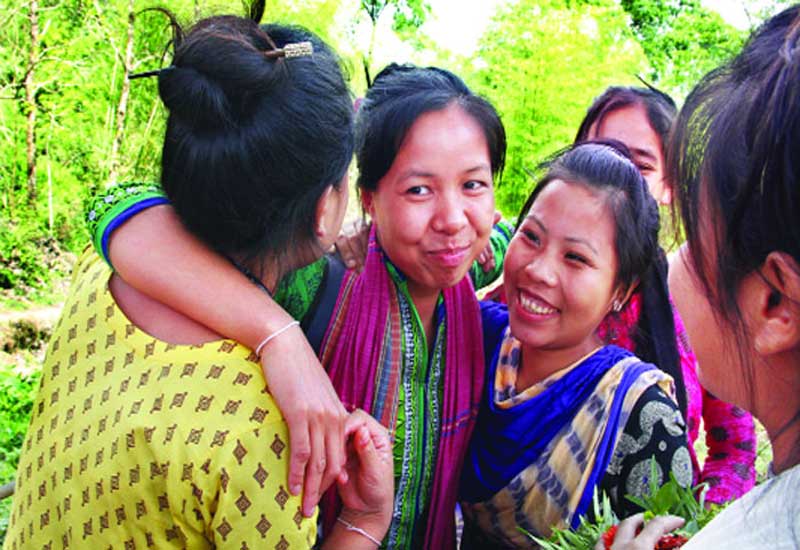 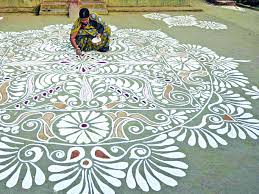 পরস্পরের সাথে 
শুভেচ্ছ বিনিময় করেন।
উৎসবের সময় 
তারা বাড়িঘর ফুল দিয়ে সাজান।
একক কাজ
চাকমাদের জীবনধারাতে কী কী বৈশিষ্ট্য জানলাম বল ?
চাকমাদের কী কী পোষাক সম্পর্কে জানলাম বল ?
চাকমাদের  বিজু উৎসব কখন পালিত হহ ?
দলে কাজ
ছকে উল্লেখযোগ্য দিকগুলো লেখ।
পাঠ্য বিয়ের সাথে সংযোগ
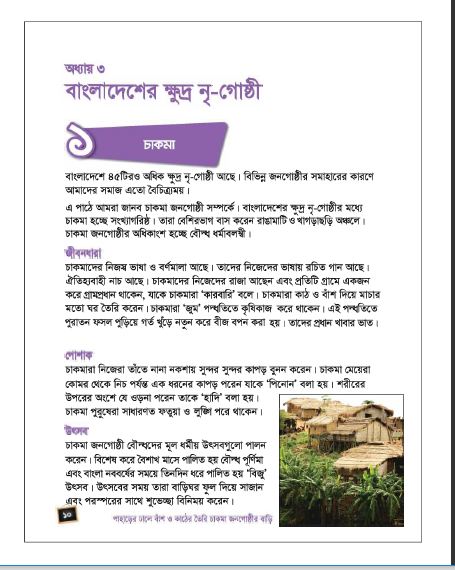 মূল্যায়ন
বাম পাশের শব্দের সাথে ডান পাশের শব্দের মিল কর।
এসো মিলিয়ে নেই।
বাংলাদেশে ক্ষুদ্র নৃ গোষ্ঠীর মধ্যে।
চাকমা গ্রাম প্রধান কে।
চাকমাদের প্রধান খাব…
শরীরের উপরের অংশকে।
বৈশাখ মাসে পালিত হয়।স
কারবারি বলা হয়।
চাকমা হচ্ছে সংখ্যাঘরিষ্ঠ।
বৌদ্ধ পূর্ণিমা।
ভাত
হাদি বলে
বাড়ির কাজ
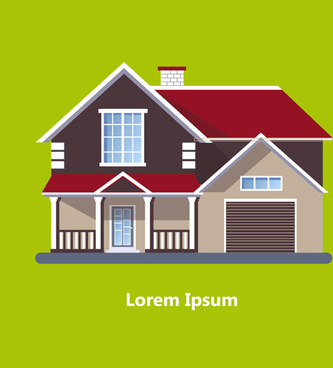 চাকমা নৃ-গোষ্ঠীর জীবনের সাথে তোমার জীবনের একটি মিল 
ও একটি ভিন্নতা খুঁজে বের করে লিখে আনবে।
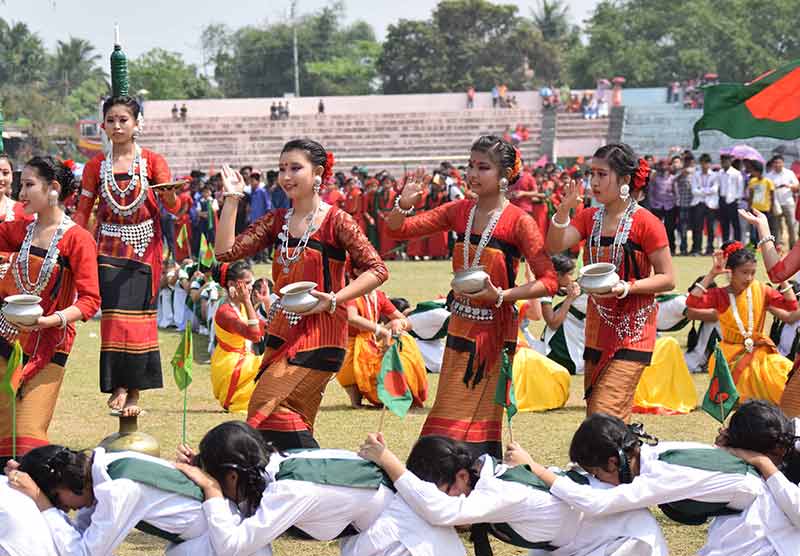 সবাইকে ধন্যবাদ